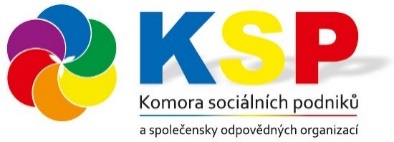 Sociální podnikání a jeho potřeby v ČR

Praha, Poslanecká sněmovna ČR, 
květen - 2017

Ing. Milan Venclík
Předseda KSP
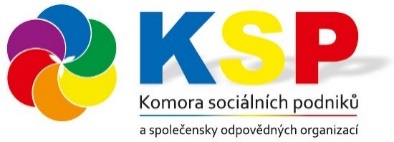 Co je sociální podnikání
Jedná se o podnikatelskou činnost, se všemi atributy podnikání s rozsáhlým sociálním rozměrem!!!
Tzn:
Dosažení zisku, finanční plány, marketinkové plány, kapitálové financování, trestně právní odpovědnost – insolvence. 
Umění práce s cílovými skupinami!!!
Nutnost dlouhodobé samostatné udržitelnosti!!!!
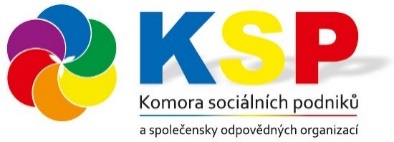 Co není sociální podnikání
Sociální služby
Závislost na standardních dotačních titulech
Filantropie
Nezisková činnost
Dobrovolná činnost
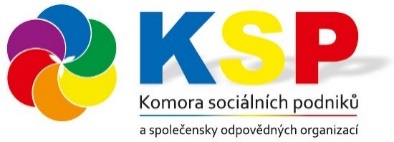 Základní principy sociálního podnikání
Základní atributy sociálního podnikání:
Zaměstnávání definovaných společensky znevýhodněných skupin. (30 – 100 %)
Reinvestování 51% zisku do rozvoje společnosti (lidské zdroje, rozvoje sociálního marketingu, strojního zařízení atd.)
Místní (lokální charakter) sociálního podnikání
Enviromentální  rozvoj lokality v širším měřítku
Zainteresovanost primárně lokálního kapitálu a místních lidských zdrojů
Zainteresovanost významných stakeholderů a veřejné správy, kterým záleží na rozvoji lokality.
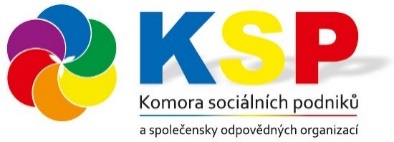 Kdo jsou cílové skupiny
Znevýhodněné skupiny pracovníků na otevřeném trhu práce se principiálně dělí na:

Dnes:
Zdravotně hendikepovaní skupiny
S duševními poruchami, tělesnými poruchami a dalšími poruchami

Sociálně znevýhodněné skupiny
Z rodinných  důvodů,  věkových důvodů,  genderových důvodů, z důvodů nízkého vzdělání a kvalifikace, v důsledku příslušnosti k národnostním menšinám a dalších

V blízké budoucnosti:

Průmyslová revoluce 4.0
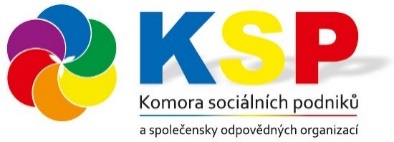 Právní formy sociálních podniků
Společnost s ručením omezeným 
Akciová společnost 
Družstvo
OSVČ
Spolky
Ústavy , (OPS)
Nadace a nadační fondy
Církve a církevní právnické osoby
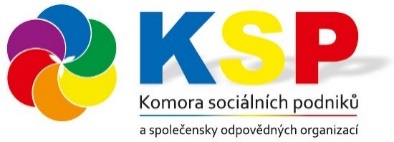 Přínos pro společnost
Umožňuje lidem, kteří chtějí pracovat a nejsou uplatnitelní na otevřeném trhu práce zapojit se do pracovního procesu.
Pracovníci mají sociální anebo zdravotní hendikepy, které omezují jejich výkonnost v rozmezí 10-90% ve srovnání s nehendikepovaným pracovníkem.
Je celospolečensky nutné a prospěšné začlenit je do společenské dělby práce  a života společnosti.
Na otevřeném trhu, nekonkurence schopné - Proto je absolutně nutná podpora z veřejných zdrojů!!!
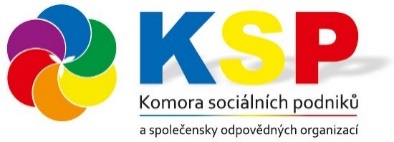 Základní problém
Sociální podnikání je automaticky spojováno s  neziskovým sektorem.
Sociální podnikání patří do ziskového sektoru - ziskový sektor!!!!!!
Neziskový sektor (sociální služba) slouží klientovi!!! Klient je donátor.
Ziskový sektor (zaměstnanec) dle svých možnosti pracuje pro zaměstnavatele. Za odměnu! Zaměstnavatel je donátor!!!!
Sociální služba připravuje klienta na přechod na chráněný trh práce do sociálního podniku!
Psychologicky a mentálně neslučitelné role.
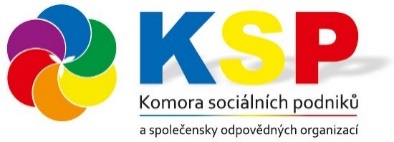 Neexistence legislativy v ČR
Neexistující legislativa (je připravována, měla být schválena v roce 2017, tento týden vláda schválila zákonný rámec)
Již několik let jsou čerpány prostředky z ESF!?
Zvýhodňován neziskový sektor?!, ve výběrových komisích nejsou odborníci z praxe, kteří znají finanční a ekonomicko -marketingové fungování sociálního podniku
Každá výzva modifikované podmínky dle potřeb zájmových skupin!!
Nedostatečná komunikace s odborníky z praxe, nastavují úředníci bez jakýchkoliv praktických zkušeností (nebo úředníci, kteří přešli na neziskovou stranu)
Neefektivní využívání veřejných zdrojů!!!
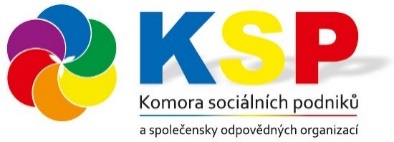 Důsledky
Viz. vyhodnocení výzvy 30 experty MU
Prezentace Ing. Mirka Wildmannová,Ph.D, MBA MU:

Skoro 50 % úspěšných žadatelů by bez výzvy nepodnikalo v dané oblasti
Skoro 50 % úspěšných žadatelů nevěří v udržitelnost projektu

Přesto byly projekty schváleny „odborníky“-neefektivní využívání veřejných prostředků!
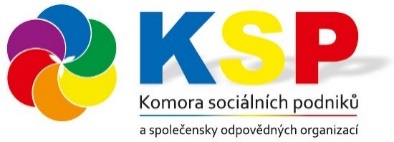 Veřejná podpora cílových skupin v ČR
Kontinuální finanční podpora zaměstnanců s OZP
Ostatní skupiny bez kontinuální podpory - pouze nahodilá projektová podpora
Bez legislativní podpory ve veřejných soutěžích (od roku 2016)
Zadavatelé soutěží mohou modifikovat podmínky soutěže se zohledněním sociálních dopadů – málo využíváno - zadavatelé mají strach
Podnik nemůže mít dlouhodobou udržitelnost!!!
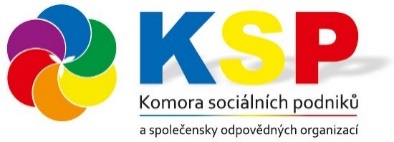 Podmínky nutné pro funkci Soc. podniku
Jasně definovaná legislativa
Aktivní podpora veřejné správy v oblasti marketingu, podpory vzdělávání, vytváření inovačního sociálního prostředí, podpora vzniku a rozvoje sociálního podnikání (podpora inkubátorů soc. podniků atd.) .
Stabilní legislativní a ekonomické prostředí (soc. podnik není flexibilní. Změna minimální mzdy, výše odvodů, zdanění může být likvidační bez příslušných intervencí veřejné správy)
Dlouhodobé definování znevýhodněných skupin. Nutná spolupráce s lékaři a psychology aby došlo k rozškálování dle pracovního potenciálu jednotlivých pracovníků a to třeba dle hendikepu anebo diagnózy.
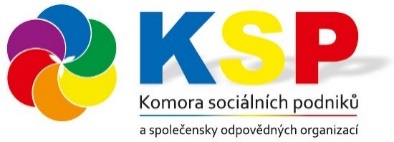 Podmínky nutné pro funkci Soc. podniku
Dlouhodobé nastavení financování jednotlivých cílových skupin z veřejných zdrojů!
Vytvoření podmínek pro úvěrování sociálních podniků.(Nevytvářejí velké zisky - banky nechtějí financovat). 
Vytvoření Finančního fondu pro podporu sociálního podnikání - na bázi úvěrování anebo finančních programů pro banky, dostupné pro každý sociální podnik, splňující požadované kritéria a plnící svou společenskou funkci. 
Je třeba zásadně rozlišit podniky, které vytvoří anebo zapracují do svého výrobního programu místa pro znevýhodněné pracovníky v rámci společenské odpovědnosti (mají plně tržní charakter) a sociální podniky, které musí vytvářet a přizpůsobovat výrobní program možnostem zaměstnanců.(mají sociálně – tržní charakter – potřebují veřejné finance)
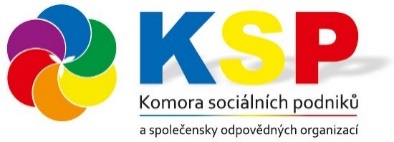 Podmínky nutné pro funkci Soc. podniku
Podpora veřejné správy v oblasti zadávání výběrových řízení v některých vhodných oblastech pouze pro sociální podniky.
Primárně ne dotace ale práci!!!
Pro sociální podniky se hodí některé typy technologicky nenáročných prací: 
úklidy, drobné údržbářské práce, zahradní práce, zemědělské práce atd.), které nejsou striktně omezeny časem zhotovení a kvalitou. 
Tyto práce by měli být legislativou ve veřejném prostoru převážně směrovány na sociální podniky.
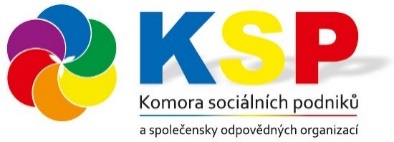 Podmínky nutné pro funkci Soc. podniků
Vytvoření databáze sociálních podniků. (Dnes nikdo neví, kolik sociálních podniků vlastně skutečně existuje)
Vytvoření kontrolních mechanizmů, do kterých bude kromě státní správy zapojena i sociální podnikatelská samospráva!
Transparentní komunikační prostředí. Rovnocenné postavení sociální podnikatelské samosprávy při jednáních rozhodujících orgánů na všech úrovních EU, ČR, Regionů a municipalit, týkající se sociálního podnikání.
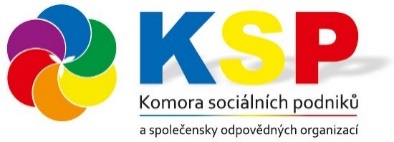 Návrh na formy Sociálních podniků
1. Sociální integrační podnik
Pracuje se zaměstnanci přicházejícími ze sociálních služeb
Zaměstnání na dobu určitou – úkolem je naučit je běžným pracovním návykům, zvýšit kvalifikaci a především rozpoznat jejich pracovní schopnosti a možnosti uplatnění na trhu práce
min. 50% zaměstnanců (přepočtených úvazků) ze znevýhodněných skupin z celkového počtu zaměstnanců (vysoká potřeba pracovních asistentů)

2. Sociální podnik
Navazuje na sociální integrační podnik
Zaměstnává znevýhodněné osoby, ale již je orientuje na pracovní výkon (s ohledem na druh znevýhodnění)
Další profesní a kognitivní růst
Pro určité zaměstnance cílový podnik, pro další možnost, jak se dostat na otevřený trh práce
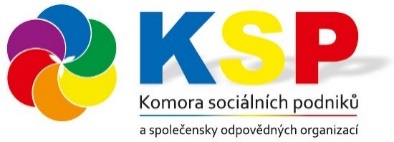 Návrh na formy Sociálních podniků
min. 60% zaměstnanců (přepočtených úvazků) ze znevýhodněných skupin z celkového počtu zaměstnanců (nižší potřeba pracovních asistentů, vyšší potřeba středního managementu – vedoucích pracovních týmů)

3.Sociální chráněný podnik (Název, typ společnosti, SCHP)
Sociální podnik zaměstnávající více než 60% zdravotně hendikepovaných. Úkolem je nastavovat a vymýšlet výrobní programy pro velké skupiny hendikepovaných lidí.
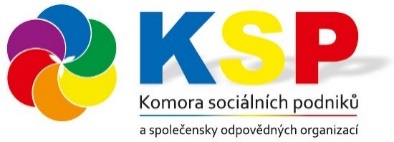 Jsme připraveni svými zkušenostmi v současnosti i budoucnosti v případě zájmu pomoci nastavit funkční legislativu!!!


sídlo: 		Jarní 50, 614 00 Brno, CZ
tel: 		+420 515 919 510
e-mail: 		info@komora-sociálních-podniku.cz

Ing. Milan Venclík, MBA, místopředseda představenstva
Ing. Marek Juha, místopředseda představenstva
Ing. Mirka Wildmannová, Ph.D., MBA, člen představenstva

www.komora-socialnich-podniku.cz
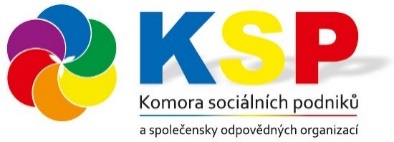 Děkuji za pozornost

Milan Venclík

venclik.milan@seznam.cz